Мероприятия по организации летнего досуга детей в 2015 годуКАИНЛЫКОВСКИЙ ФИЛИАЛ РДК
Название мероприятия: «Алло, мы ищем таланты» Форма: конкурс
Дата проведения:  10 июля 2015 года
Место проведения: Школа
Количество присутствующих: 15
Количество действующих : 15
Цель мероприятия: Способствовать разностороннему развитию творческих способностей у детей. Раскрыть таланты, развить у детей творческое мышление, расширить кругозор, общий интеллектуальный уровень.
Ход мероприятия: Детям было задано подготовиться дома.  На мероприятии показали свои приготовленные концертные номера, каждый из участников показал свой талант.
Результаты мероприятия : Ребята получили массу положительных эмоций, с удовольствием участвовали в конкурсе. Участники в  Раскрыть таланты детей .конце были награждены памятными подарками.
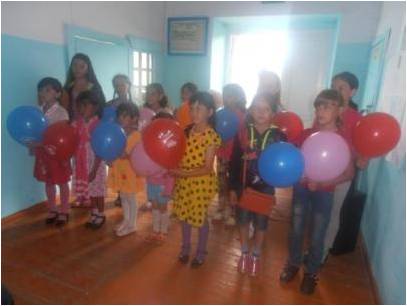 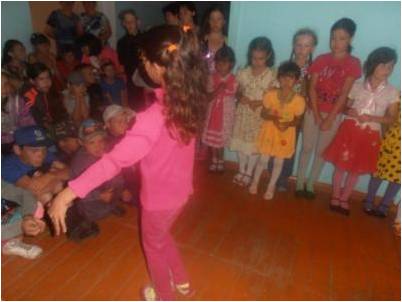 Название мероприятия: «Веселая эстафета»     Форма: спортивно – игровое  занятие
Дата проведения:  19 июня 2015 года       Место проведения: Площадка возле школы
Количество присутствующих: 19      Количество действующих : 19
Цель мероприятия:  укрепление здоровья учащихся; развитие физических качеств, дисциплинированности, смелости, настойчивости, упорства, выдержки, воспитание «здорового духа соперничества»
Ход мероприятия: дети разделившись на две команды: «Смелые» и «Ловкие», соревновались  между собой.
Результаты мероприятия : В результате соревнований победила «дружба», обе команды набрали одинаковое количество очков.
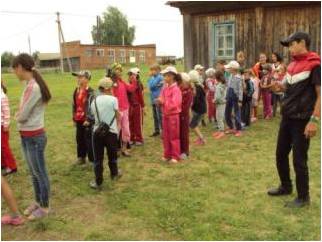 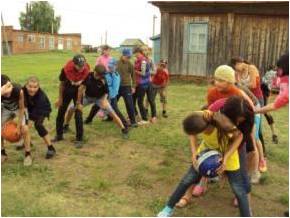 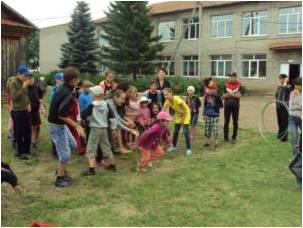 Форма: практическо – информационное        Дата проведения:26  июня 2015 года
Место проведения: школа    Количество присутствующих: 17     Количество действующих : 17
Цель мероприятия:  патриотическое воспитание детей и подростков средствами изобразительного искусства ;воспитание уважительного отношения к истории Отечества, ветеранам войны и труженикам тыла военных лет;
Ход мероприятия: Провели беседу о ВОВ 1941-1945гг.,о ветеранах и тружениках тыла нашего села, о великой победе 1945 года, были предложены темы для конкурса «Мы помним» ,« Это забывать нельзя», «Детство, войной опаленное»,« Дорогие мои Ветераны» и др.
Результаты мероприятия :Дети с удовольствием участвовали в беседе. Увлеченно рисовали рисунки по заданным темам, рисунки  были размещены на стенд.
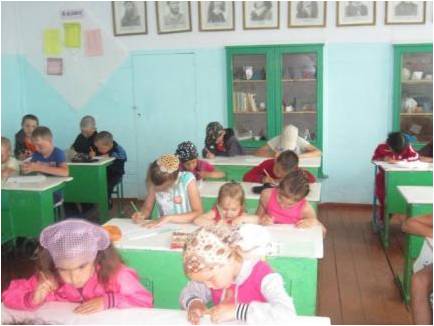 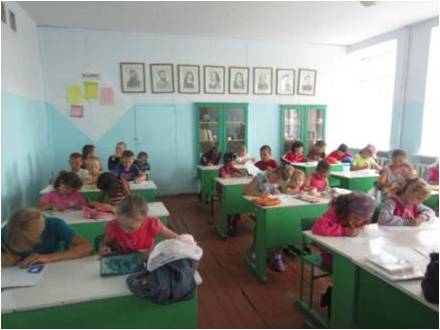 Название мероприятия: «И летом вместе с книгой»       Форма: информационное занятие
Дата проведения: 15 июня 2015 года      Место проведения: Сельская библиотека
Количество присутствующих: 15       Количество действующих : 15
Цель мероприятия: расширение кругозора; прививать любовь к  книге, привлечение детей к чтению в летнее время.
Ход мероприятия: Рассказали детям, как надо правильно обращаться с книгой. Дети с удовольствием отвечали на вопросы по прочитанным книгам. Рассказывали о своей любимой книге. Отгадывали названия произведений , авторов по отрывкам и загадки о книгах.
Результаты мероприятия : Дети с удовольствием участвовали в отгадывании загадок, вопросов о книгах, они снова встретились со своими любимыми героями из сказок.
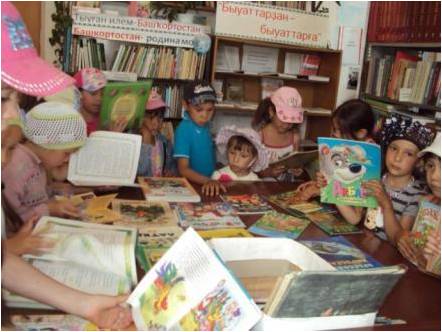 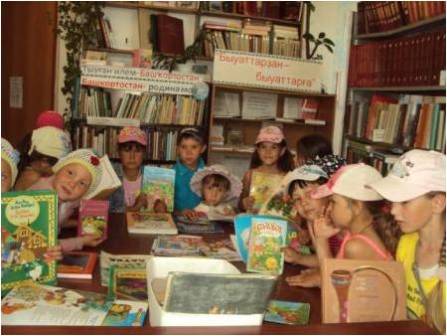 Название мероприятия: «Мир твоих увлечений»    Форма: информационно-познавательная
Дата проведения:  6 июля 2015 года     Место проведения: Библиотека
Количество присутствующих: 11     Количество действующих : 11
Цель мероприятия: Выявить увлечения ребят .Показать ребятам, как увлечение в детстве может помочь выбрать профессию. Сформировать у детей познавательные интересы.
 Ход мероприятия: Перед началом мероприятия оформили выставку из работ и поделок детей. Рассказали, что значит «хобби», «увлечение». Дети рассказали о своих увлечениях ,научили друг друга как сделать ту или иную вещь,
Результаты мероприятия :Ребята узнали об увлечениях друзей и сами научились чему -то новому.
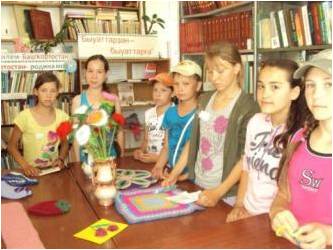 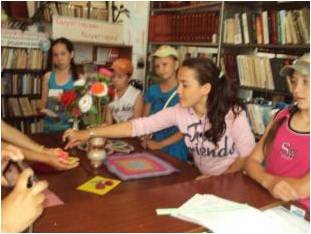 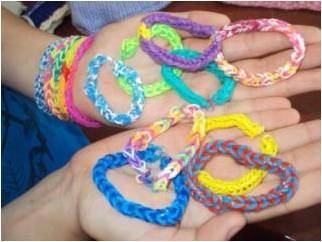 Название мероприятия: «Мы за здоровый образ жизни»
Форма: Диспут         Дата проведения:  29 июня 2015 года
Место проведения: Площадка возле школы              Количество присутствующих: 15
Количество действующих : 15
Цель мероприятия:   дать ученикам представление о том, что такое здоровый образ жизни; приобщить учащихся к здоровому образу жизни; добиться формирования у учащихся активной позиции по данной проблеме; развивать творческие способности, память, внимание, познавательный интерес.
Ход мероприятия: дети разделившись на две команды: «Смелые» и «Ловкие», соревновались  между собой.
Результаты мероприятия : В результате соревнований победила «дружба», обе команды набрали одинаковое количество очков.
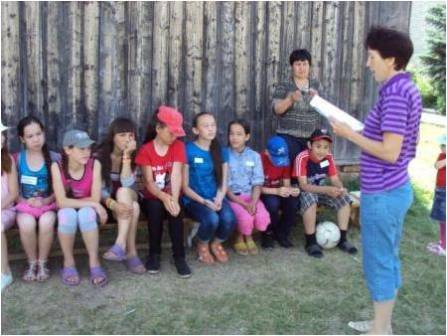 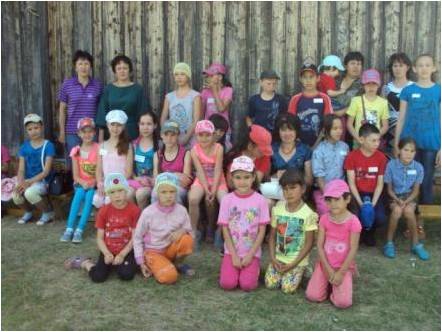 Название мероприятия: Поле чудес «Эти замечательные животные»
Форма: Информационно-развлекательная     Дата проведения:  3 июля 2015 года
Место проведения: Школа    Количество присутствующих: 18      Количество действующих : 18
Цель мероприятия: воспитание любви к живой природе. Расширять и углублять знания учащихся. Содействовать воспитанию чувства доброты, переживания, сопричастности ко всему живому и прекрасному, что нас окружает. Развивать интерес к различным представителям животного мира, желание узнать больше об их жизни и повадках.
Ход мероприятия: Участников отбирали путем отгадывания загадок. Участники игры отвечали на вопросы. Была игра со зрителями. Определялись полуфиналисты и финалисты. 
Результаты мероприятия :В результате игры дети узнали много нового о животных.
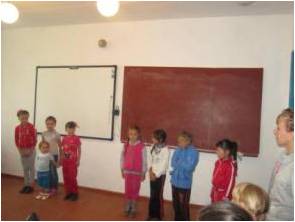 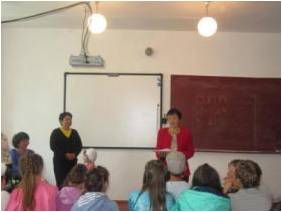 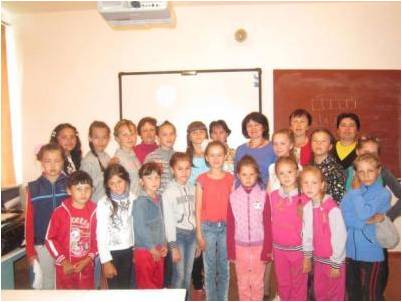